MATEMATIKA
5 - sinf
MAVZU: O‘TILGANLARNI MUSTAHKAMLASH
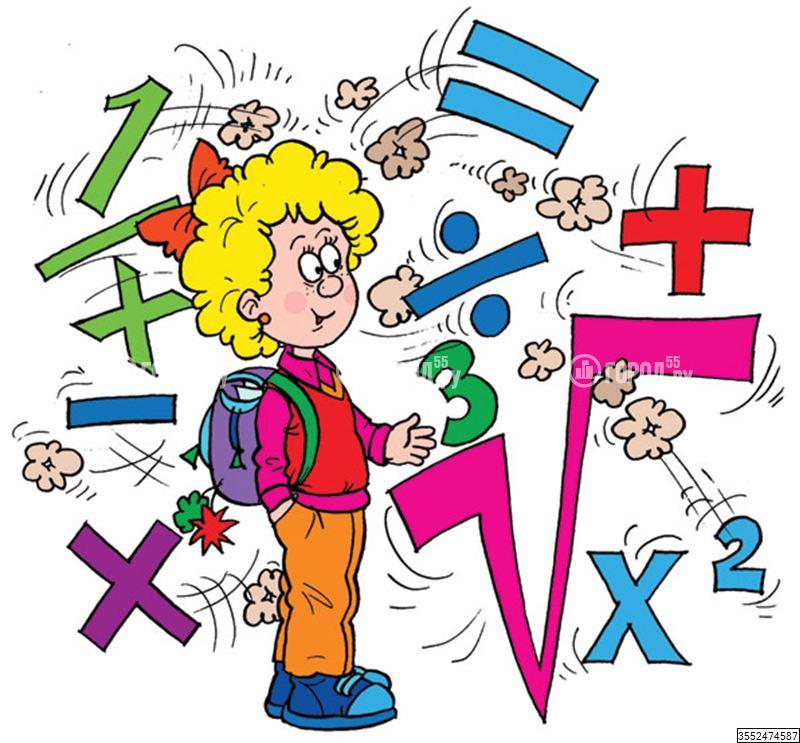 Ulushlar va oddiy kasrlar
Ikkidan bir ulush; to‘rtdan bir ulush; sakkizdan bir ulush qaysi variantda to‘g‘ri ko‘rsatilgan?
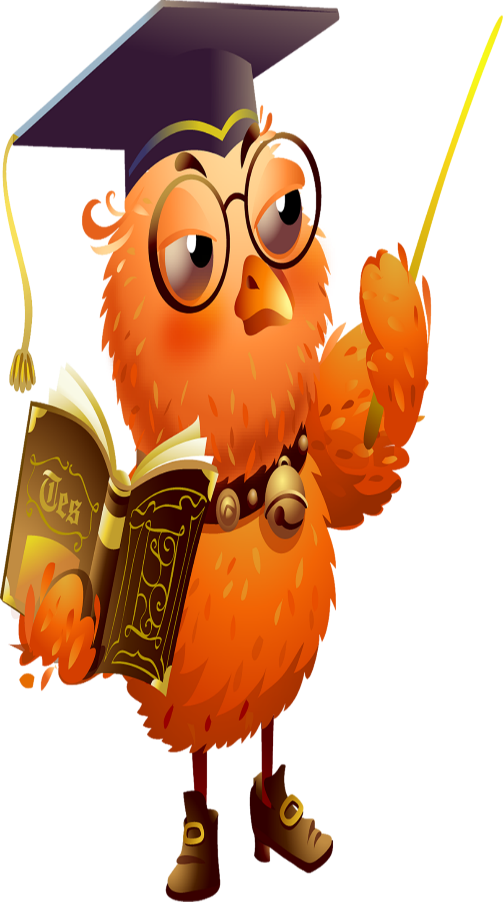 A. Oddiy kasr, chorak, yarim
B. Yarim , chorak, nimchorakC. Noto‘g‘ri kasr, to‘g‘ri kasr, nimchorakD. Ulushlar, chorak, nimchorak
Bir xil maxrajli kasrlarni taqqoslash
Bir xil maxrajli kasrlar to‘g‘ri taqqoslangan javob variantini aniqlang.
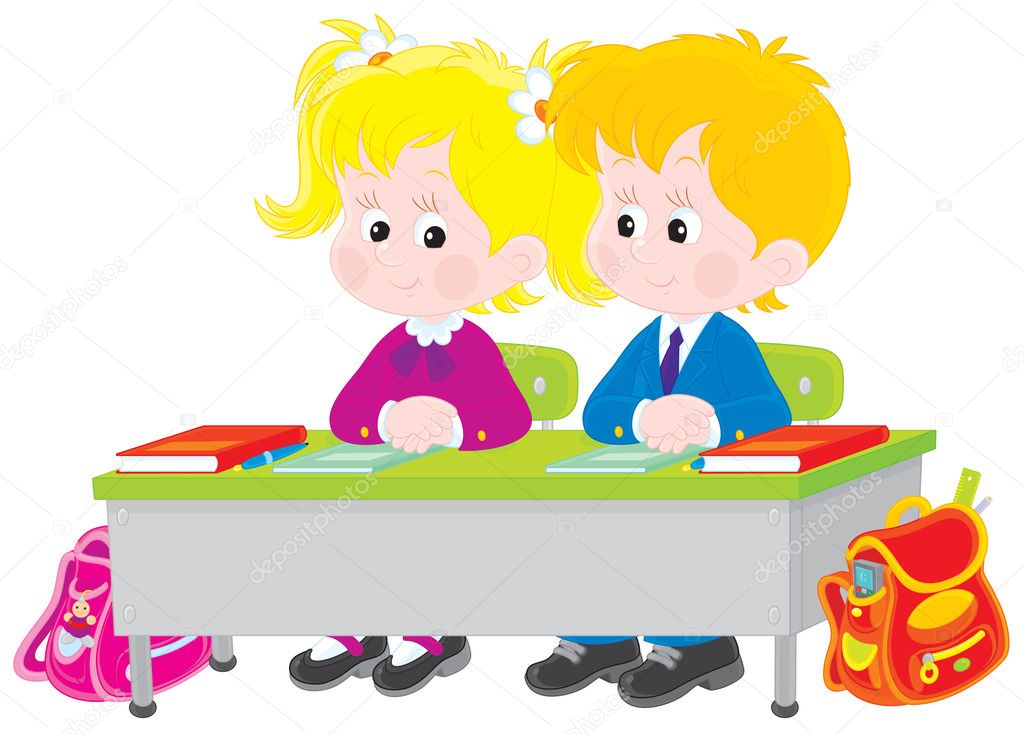 va
va
va
To‘g‘ri va noto‘g‘ri kasrlar
To‘g‘ri va noto‘g‘ri kasrlar qaysi variantda to‘g‘ri ko‘rsatilgan?
noto‘g‘ri kasrlar;
to‘g‘ri kasrlar;
noto‘g‘ri kasrlar;
noto‘g‘ri kasrlar;
Bir xil maxrajli kasrlarni qo‘shish va ayirish
Kasrlarni qo‘shing va ayiring variantdan to‘g‘ri javobni aniqlang.
=
=
=
Bo‘lish va kasrlar
kasrni bo‘linma ko‘rinishida ifodalang va uning qiymatini toping:
C. 49
A. 31
D. 54
Yaxlitlash
14,209653 sonini yuzdan birlar xonasigacha yaxlitlang.
C. 14,209
A. 14,2096
B. 14,2097
D. 14,21
Takrorlash
Quyidagi jumlalarni o‘qing. Jumla to‘g‘ri bo‘lsa , “ + “ , noto‘g‘ri bo‘lsa,    “–” belgisini yonidagi katakka qo‘ying.
–
+
_
Mustaqil bajarish uchun topshiriqlar:
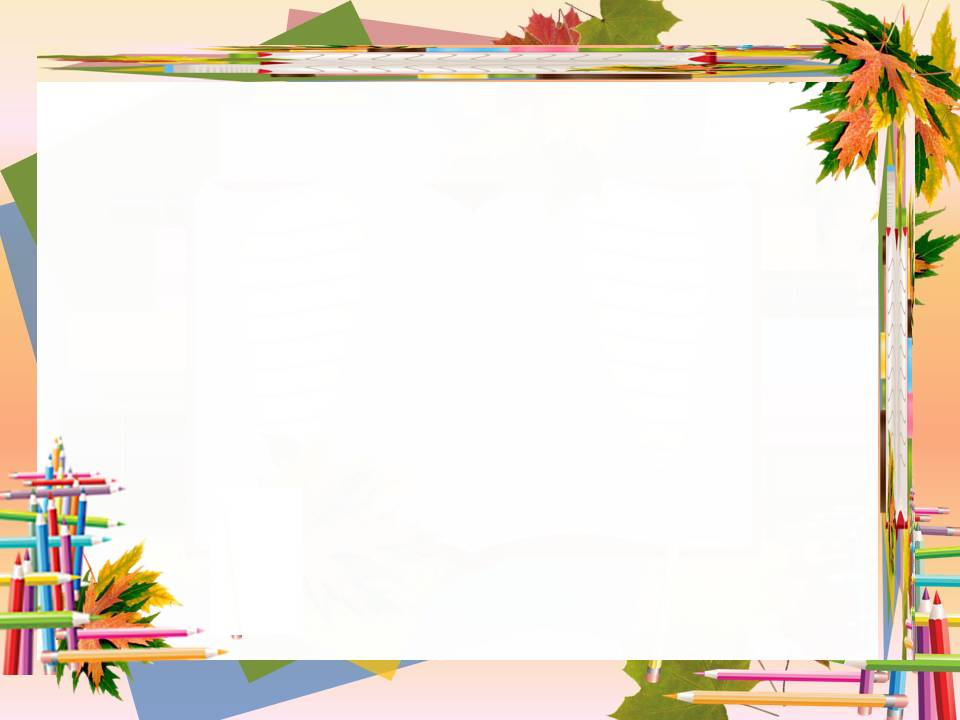 Darslikdagi 3 - chorakda o‘tilgan mavzularga doir  misol va masalalarni bajarish